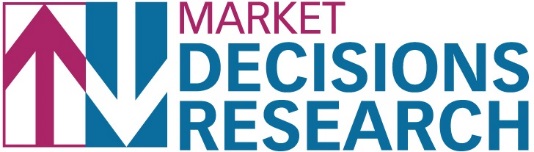 2022 HireAbility Vermont Consumer Experience Survey

Prepared for




May 2022
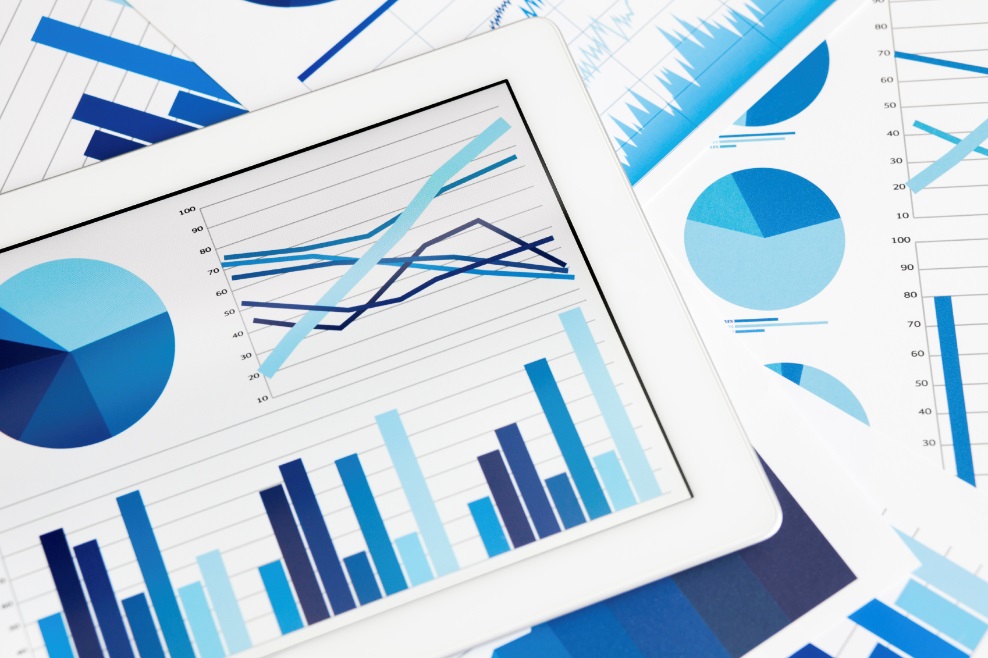 Market Decisions Research
511 Congress Street, Suite 801
Portland, ME 04101
www.marketdecisions.com
(207) 767-6440

Prepared by:
Mark Noyes, MPH
Candace Walsh, MA
Anna Driscoll, BS
Nicholaus Johnson, MPH
Krista Wohl, MS
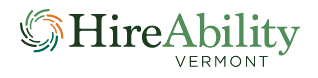 Table of Contents
Methodology
HireAbility Consumer Experience Core Metrics
Detailed Results
Overall Satisfaction and Expectations
Experience with Services Provided by HireAbility
Experience with Staff and Counselors
Communications with HireAbility Staff
Customer Control and Involvement
Outcomes and Meeting Goals
Recommend HireAbility?
Other Key Areas of Experience
Table of Contents (continued)
Benefits Counseling
Employment Services
Factors Impacting Services
Future Planning and Career Goals
Problems Experience by HireAbility Consumers
Feedback and Quality Improvement
The Client Assistance Program
Educational Attainment
COVID-19 & Remote Services
Employment and Job Satisfaction
Discussion and Conclusions
How to Read This Report
To simplify reporting, certain phrases or standard responses are abbreviated in reports as follows:
Results are provided in graphical and tabular form. When possible, the results are presented in line charts to trend data to prior years. The 2022 survey did include questions not asked in prior surveys. Results for these new questions are presented in bar or column charts.
The results presented in this report include all valid responses to questions. The reported percentages do not include responses where the consumer indicated they “Did not know the answer to the question,” that the question was “Not applicable to their situation” or chose not to answer the question.
In some cases, questions were asked of only a sub-set of consumers. In such cases the group of consumers asked the question is described below the question text at the top of each page.
Methodology
Survey Design
MDR Worked with HireAbility Vermont to identify topics and to design the survey.

The survey included questions on
Overall satisfaction and meeting expectations
Experience with the services provided by HireAbility Vermont, its staff and counselors
Customer control and involvement
Outcomes and meeting goals
The application process
Accessibility of HireAbility facilities
Problems while receiving services, resolution of any problems and areas for service improvement
Plans for the future
Job placement and benefits counseling
Covid-19 and remote services
Client assistance and dispute resolution
Education, employment and job satisfaction
The Sample
The target population were current and former consumers of HireAbility Vermont.
Consumers currently receiving services (open cases) at the time of the survey launch
Consumers with closed cases that had received services during the prior 12 months

The sample of consumers was provided by HireAbility Vermont.

The sample was stratified by
HireAbility service district (12 districts)
Case status (open, cases closed successfully, and cases closed unsuccessfully)
Data Collection
Data collection began on February 5, 2022 and was completed by April 26, 2019.

Surveys were completed by telephone and online.
The online mode was new in 2022. 202 individuals chose to take the survey online.

Overall, 646 surveys were completed among HireAbility Vermont consumers.
480 open cases
77 cases closed successfully
89 cases closed unsuccessfully
Response Rates
AAPOR – The American Association for Public Opinion Research.

Response Rate – The response rate is the number of completed interviews divided by the number of eligible consumers in the sample. 

Cooperation Rate – This represents the proportion of all consumers interviewed out of all eligible consumers ever contacted. That is, the percent of identified consumers that ended up completing the interview.

Refusal Rate – The refusal rate represents the proportion of all cases in which the consumer refused to be interviewed or broke off an interview out of all consumers that were contacted and spoken with.
HireAbility Consumer Experience Core Metrics
What are the HireAbility Consumer Experience Core Metrics?
The core metrics are the broad measures of the HireAbility consumer experience.

These core metrics provide key measures of the consumer experience that can be compared across concept, across groups, and trended year to year. 
They allow comparison of results across HireAbility agencies using similar metrics.
These results can easily be reported as a dashboard of consumer experience. 
Some are comprised of domains, which are calculated by combining a number of questions.
Others are individual questions.
For HireAbility VT, we report nine core metrics including six domains and three key questions.
Calculation of HireAbility Consumer Experience Core Metrics
The consumer experience core metrics all use a common 0 to 100 scale.
The most positive result is bound to 100.
The least positive result is bound to 0.
There are even intervals for all responses between.
Each metric is the average of all scores.

The higher the score the more satisfied the consumer or the more positively they view their experience.
A score of 100 would represent an extremely positive experience among HireAbility consumers. 
A score of zero would imply an extremely negative experience.
2022 Vermont HireAbility Consumer Experience Dashboard
Detailed Results
Overall Satisfaction and Expectations
 2022 Score: 81
CORE METRIC: Overall Satisfaction and Expectations
The 2022 overall satisfaction and expectations core metric stands at 81, the same score as in 2019.
Bottom Line
Consumers in the Brattleboro district responded most positively to this aspect of their experience.
Overall1: Overall, how satisfied are you with HireAbility Vermont program? (% very satisfied and satisfied)
86% of consumers are satisfied with the HireAbility VT program, similar to previous years.
Bottom Line
Satisfaction is high among all consumers and has remained steady for the past several years.
Overall2: Please rate your satisfaction on a scale from one to ten where one means you are very dissatisfied and ten means you are very satisfied, how satisfied would you say you are with the services provided by HireAbility VT? (% rating satisfaction as six through ten)
84% of consumers are satisfied with the services provided by HireAbility VT, slightly lower than in 2019.
Bottom Line
Despite a 1 percentage point decrease compared to 2019, the rate of satisfaction has remained stable over the past several years.
Overall3: Considering all the expectations you may have had about the services provided by HireAbility, to what extent have these services met your expectations? (% rating expectations as six through ten)
About eight out of ten (83%) of consumers report HireAbility services have met their expectations, consistent with previous years
Experience with Services Provided by HireAbility
2022 Score: 82
CORE METRIC: Experience with Services Provided by HireAbility
In 2022, the core metric for experiences with services provided by HireAbility is 82.
Bottom Line
Consumers’ experience with services remain consistent year over year.
Service1: How satisfied were you with the choice of services that were available? (% very satisfied and satisfied)
85% of consumers are satisfied with the choice of services available. This is down from 89% in 2019, but comparable to prior years.
Bottom Line
Given the decrease in satisfaction in 2022, there may be an opportunity to identify ways to improve consumers’ choice of services.
Service2: How satisfied were you with the choice of service providers? (% very satisfied and satisfied)
At 88%, satisfaction with the choice of service providers is in-line with previous years’ high rate of satisfaction.
Experience with Staff and Counselors
2022 Score: 90
CORE METRIC: Experience with Staff and Counselors
Experience with HireAbility staff and counselors achieved a core metric score of 90, similar to the scores received in 2019 and 2016.
Bottom Line
Despite the disruptions to services caused by the COVID-19 pandemic, consumers had a positive experience with staff and counselors.
Staff1: How helpful were the staff of HireAbility in helping you achieve your vocational rehabilitation goals? (% very or somewhat helpful)
Nine-in-ten (91%) consumers indicated that HireAbility staff have been helpful in helping them achieve their vocational rehabilitation goals.
Bottom Line
HireAbility staff and counselors have played a key role in helping consumers achieve their goals for nearly two decades.
Staff2: The HireAbility staff treated me with dignity and respect. (% strongly or somewhat agree)
Nearly all (97%) of consumers say HireAbility staff treat them with dignity and respect, consistent with previous years.
Bottom Line
HireAbility has consistently upheld professionalism and treats consumers with dignity and respect.
Staff7: HireAbility staff believed in my abilities and partnered with me to achieve my career goal. (% strongly or somewhat agree)
90% feel that HireAbility staff believe in their abilities and partner with them. This is slightly lower than 91% in 2019, and 3 percentage points lower than in 2016 (94%).
Communications with HireAbility Staff
2022 Score: 85
CORE METRIC: Communications with HireAbility Staff
The core metric score for communications with HireAbility staff in 2022 is 85. This is similar to previous years.
Comm1: How satisfied were you with the kind and amount of information you were given about the choices you had? (% very satisfied and satisfied)
88% of consumers in 2022 were satisfied with the information they were given about their choices. This is slightly lower than 90% reported in both 2016 and 2019.
Bottom Line
HireAbility counselors and staff continue to provide consumers with the information they need about  available services, which may  help to facilitate an overall more positive experience.
Comm2: How satisfied were you with how long it took your counselor to answer your questions or address your concerns? (% very satisfied and satisfied)
Consistent with prior years, 87% of HireAbility consumers are satisfied with the length of time it took their counselor to answer questions or address their concerns.
Comm4: My role and responsibility in communicating with HireAbility Vermont were made clear to me by my counselor. (% strongly or somewhat agree)
Almost all consumers (94%) say their counselor made clear their role and responsibility in communicating with HireAbility.
Customer Control and Involvement
2022 Score: 86
CORE METRIC: Customer Control and involvement
The 2022 consumer control and involvement core metric is 86, 2 points lower than the previous score of 88 in 2019.
Bottom Line
Consumers’ control over their own experience is key to the overall success of services and meeting goals.
It’s important that HireAbility counselors and staff continue to actively engage with and involve consumers.
Control1: How satisfied were you with your control and involvement in your HireAbility experience? (% very satisfied and satisfied)
Nearly nine-in-ten (89%) consumers are satisfied with their level of control and involvement during the HireAbility experience, the same score as 2019.
Control2: How satisfied were you with your choice of a career goal? (% very satisfied and satisfied)
Fewer (84%) are satisfied with their choice of career goal in 2022 when compared to 2019 and all previous years.
Bottom Line
There may be an opportunity to emphasize individual needs and interests when it comes to helping consumers choose a career goal.
Control3: HireAbility staff asked me for my opinions and ideas about the services I need. (% strongly or somewhat agree)
Almost all (94%) consumers say HireAbility staff asked for their opinions and ideas about needed services, consistent with the rate in 2019.
Bottom Line
HireAbility counselors and staff continue to engage consumers and seek their input on services.
Control4: My opinions and ideas were important to shaping my career goals.
Nearly all (93%) consumers  agree that HireAbility staff asked for their opinions and ideas about HireAbility goals.
Bottom Line
It is important for customers to feel their opinions on
Outcomes and Meeting Goals
2022 Score: 75
CORE METRIC: Outcomes and Meeting Goals
The Outcomes and Meeting Goals metric has declined by 6 points since 2019, though the majority of consumers still report a positive experience in this area.
Bottom Line
This is similar to declines seen in other VR research MDR conducts- consumers are generally less satisfied with the results of services in 2022 in multiple states.
Outcomes2: The services I received from HireAbility helped me become more financially independent. (% strongly and somewhat agree)
Three-quarters (71%) of customers say the HireAbility services they received have helped them become more financially independent, a 12-percentage point decrease from 2019, and comparable to 2011(72%) and 2008 (71%) score.
Bottom Line
This decline represents in part a return to pre-2016 levels, and may reflect current economic anxiety and job dissatisfaction.
Outcomes5: HireAbility helped me reach my job goals. (% strongly and somewhat agree)
Three-quarters (77%) agree that HireAbility helped them reach their job goals. A decrease from 2019 (83%) and 2013 (81%) results.
Recommend HireAbility?
2022 Score: 93
Recommend1:  Would you tell your friends with disabilities to go to the HireAbility program for help? (% yes)
Consistent with past years, almost all (93%) consumers recommend their friends seek help from HireAbility.
Bottom Line
Consumers have consistently reported they they would recommend HireAbility’s services to their peers.
Other Key Areas of Experience
Apply: How easy was it for you to complete an application for HireAbility services? (% very and somewhat easy)
92% of consumers say completing an application for HireAbility services is easy.
Bottom Line
The majority of consumers continue to report that they are able to complete the application with ease.
Access: How accessible was HireAbility for someone with your type of disability? (% very accessible or accessible)
Consistent with previous years, 96% report the HireAbility office is accessible for their type of disability.
Bottom Line
Although the results reflect the lowest score among all the report years, the difference is not significant.
EmpServe2: How well did HireAbility coordinate job placement services with the VABIR representative? (% very well or somewhat well)
Down 4 percentage points from 2019 (92%), 88% are satisfied with how HireAbility coordinates job placement services with their VABIR representative in 2022.
Assistance1: Were you able to receive needed services even when your vocational rehabilitation counselor was not available?
Eight-in-ten (78%) HireAbility consumers say they were still able to receive services even when their counselor was inaccessible.
Bottom Line
HireAbility staff is able to work collaboratively in order to provide services for their consumers.
Support1: Do you feel that you are getting the support needed to be successful in the long term?
83% of HireAbility consumers believe they’re getting the support they need in order to be successful in the long term.
Bottom Line
The majority of consumers say HireAbility helped them build the foundation needed to be success.
Benefits Counseling
BenCouns1: Were you able to access benefits counseling through HireAbilitity’s Work Incentives Counselors? (% yes)
Over one-third (34%) report they did not need benefits counseling services.
Among those who did utilize benefits counseling services,  44% say they were able to access benefits counseling through HireAbility.
Bottom Line
This is an opportunity to offer provide education about benefits counseling services and how to access it.
BenCouns3: Which of the following did your Work Incentives counselor 
help you with?
(% among those accessing benefits counseling)
Among those who accessed benefits counseling, seven-in-ten (72%) of consumers say their counselor helped them identify the impacts of paid employment on disability benefits and explain the current benefits they receive (70%). 


Bottom Line
Work Incentives counseling is an imperative resource for consumers and enables the long-term success.
*Multiple responses accepted. Total may sum to more than 100%
BenCouns2: How valuable did you find this benefits counseling? 
(% valuable among those accessing benefits counseling)
Almost all (98%) of consumers who receive benefits counseling find the services to be valuable.
BenCouns4: After meeting with my Work Incentives counselor, I felt more confident that I could work and increase my wages. 
(% among those accessing benefits counseling)
84% of consumers somewhat or strongly agree that they feel more confident about being able to work and increase their wages after meeting with a benefits counselor.
Bottom Line
Confidence is a key to success. This demonstrates the value of these benefits counseling services.
Future Planning and Career Goals
Future01: My counselor asked me about my long-term goals and helped me explore ways to pursue them.
Almost all (92%) consumers say their counselor consulted them about long-term goals.
Bottom Line
HireAbility staff and counselors are engaging with consumers to ask about and understand that consumers want in the long term.
Future02: Based on my interests and abilities, my counselor helped me explore opportunities for higher  wage jobs in my community.
Over three quarters (76%) of  consumers, either strongly or somewhat agree that their counselor helped them explore local higher paying jobs based on interest and ability.
Future04: My counselor worked with me to complete an assessment to learn more about how my knowledge, skills, and abilities apply to careers I am interested in
Nearly eight-in-ten (82%) strongly or somewhat agree that their counselor offered opportunities to learn about the knowledge, skills and abilities associated with jobs of interest.
Future03: My HireAbility Counselor explained the education or training I would need to pursue the careers I am interested in.
88% of consumers say their counselor spoke with them about education or training they would need to pursue jobs of interest.
Support01: Do you feel that you are getting the support needed to be successful in the long term? (% yes)
83% felt they receive the support needed to be successful in the long term, the same rate as 2019.
Bottom Line
Consumers have a positive perception that HireAbility is there to help them be successful in the long term.
Support01: Why do you feel that you are not getting the support needed to be successful in the long term?
(% among those indicating they were not getting the support they needed to be successful in the long term)
Among the 17% of consumers who do not feel that they are receiving support they need, a quarter (26%) say it is a result of little communication and follow-ups, 11% say their services were stopped, and 10% feel they don’t receive enough guidance.
*Multiple responses accepted. Total may sum to more than 100%
*Only responses with 5% and higher are included
Future06: Did HireAbility help you enter any new education, training, certification, or other credential program that will help you pursue a career?
Over half (55%) of HireAbility consumers say they have not received additional certifications, education or training while in the program. 
Of the 36% who did receive some form of education, training, or credentialling, 17% reported receiving education (general), 12% received a technical certification, and 11% received financial support.
*Multiple responses accepted. Total may sum to more than 100%
*Only responses with 5% and higher are included
Problems Experience by HireAbility Consumers
Problems: Have you experienced any problems with HireAbility or the services they have provided to you? (% yes)
19% of consumers did experience problems with HireAbility or the services they receive. The percentage of consumers experiencing problems increased from 15% in 2019.
Bottom Line
While higher than recent years, most consumers do not experience problems while working with HireAbility.
Problemsa: What problems did you experience?  
(% among those reporting problems)
Among those who experienced problems, 19% said their counselor did not return calls, emails or follow up, 19% felt their counselor didn’t listen or dismissed their concerns and 15% did not receive employment.
Bottom Line
Problems experienced by consumers center around communication, not reaching goals and feeling like they needed more assistance.
*Multiple responses accepted. Total may sum to more than 100%
*Only responses with 4% and higher are included
Resolve1: Did HireAbility work to resolve this problem? 
(% yes among those reporting problems)
One-third (36%) of those who experienced problems say HireAbility worked to resolve the situation, up considerably from 2019 (22%).
Bottom Line
While more consumers reported experiencing problems in 2022, HireAbility has shown improvement in working to resolve the problems that arise.
Feedback and Quality Improvement
QI6: In thinking about your experience with HireAbility what worked well for you?
Communication with and accessibility of HireAbility counselors tend to be a bright spot for many consumers (24%). Receiving help from, having a relationship with, and talking to counselors are also positive aspects of consumers’ experience.
Bottom Line
Counselors play a key role in many consumers’ overall experience in working toward goals and achieving employment.
*Multiple responses accepted. Total may sum to more than 100%
*Only responses with 2% and higher are included
Respondent Feedback
Customers were asked to provide additional feedback when they were not positive in their assessment.
A consumer responded they were not satisfied, they felt HireAbility did not meet expectations, they disagreed that HireAbility helped or met their goals, they did not feel welcome, they found something difficult, they did not find HireAbility accessible.
Customers could provide more than one response.
The following table summarizes the most common responses from 646 customers that provided additional feedback.
HireAbility Consumer Feedback 
(% among those providing additional feedback)
Summary
The most common criticisms among consumers were the need for more information regarding services (16%), not obtaining employment (15%), and ineffective services (15%).
Bottom Line
Like the feedback received from consumers in prior years, areas of concern center around communication, their relationship with their counselor, and access to services. 
Not receiving employment or job search help is a more recent concern for Vermont in 2022 but is consistent with other states’ VR programs this year.
HireAbility Consumer Feedback (continued)
(% among those providing additional feedback)
*Multiple responses accepted. Total may sum to more than 100%
*Only responses with 4% and higher are included
QI1: What could HireAbility do to improve the services it offers to you and others?
When asked how HireAbility could improve its services, many consumers pointed to areas of communication that they feel could be improved (24%), while others suggested that HireAbility could provide better information and spread awareness of its services (10%).
*Multiple responses accepted. Total may sum to more than 100%
The Client Assistance Program
CADR01: Were you informed that if you had a problem with HireAbility, you could address it with the Client Assistance Program? (% yes)
Two-thirds (67%) say they were informed of the option to address problems with the Client Assistance Program. This is down from 71% in 2019 and 75% in 2016.
Bottom Line
There is an opportunity to increase awareness of the Client Assistant Program for consumers who may experience a problem with their services.
CADR09: After being informed of the Client Assistance Program did you follow-up with them about any concerns or issues you may have had? 
(% among those who were informed about the Client Assistance Program that also experienced problems with HireAbility or the services received.)
Less than 20% (18%) of consumers who experienced problems and knew of the Client Assistance Program contacted the program about their concerns.
CADR10: What prevented you from contacting the Client Assistance Program? 
(% among those who experienced problems and were informed about the Client Assistance Program, but did not contact them.
Two-in-ten (22%) consumers say they avoided contacting the Client Assistance Program because they did not think anyone would help them, 19% report said they were too busy, and 12% addressed their concern to someone in a senior position.
Bottom Line
There is an opportunity for HireAbility to independently follow-up with consumers and encourage them to utilize the Client Assistance Program for any problems or concerns they may have.
Educational Attainment
Edu01: What was the highest grade in school that you have completed?
Almost half (48%) of HireAbility consumers report their highest level of education was high school, while 14% say completed a 4-year college degree or bachelor’s degree.
Edu02: And what is the level of education you would like to complete?
One quarter (26%) say they would like to complete a post-secondary degree or graduate degree. 18% are satisfied with their current level of education.
Covid-19 and Remote Services
COVID2: Has the COVID-19 pandemic affected your experience with HireAbility? If yes, in what ways has the pandemic affected your experience?
Just over half (53%) of consumers report that their experience with HireAbility was affected not by the COVID-19 pandemic, while 45% of consumers report that the pandemic impacted their experience. 
Among those whose experience was impacted, half (47%) mentioned being unable to meet face-to-face with their counselor, while 11% said it had a positive impact on their experience.
Bottom Line
Consumers’ opinion on how the pandemic affected their HireAbility experience is split; most feel it had no impact or even benefited their experience, but consumers who benefit from in-person visits were worse off.
*Multiple responses accepted. Total may sum to more than 100%
*Only responses with 2% and higher are included
Remote01: When you met remotely how easy was it for you to meet with your counselor?
Over three quarters (77%) of consumers say that meeting their counselor remotely was either very easy or somewhat easy.
Bottom Line
Working with their counselor in a remote environment was not difficult for the majority of HireAbility consumers.
Remote02: I plan to continue having routine meeting with my counselor remotely, even when I have the option to meet in-person.
Almost two-thirds (63%) of consumers say they would like to continue routine remote meetings with their counselor. Compared to 18% who do not.
Bottom Line
Most of consumers prefer to meet virtually or are indifferent when given the choice to meet with their counselor face-to-face or remotely.
Remote02a: Why do you not want to continue remote meetings with your counselor? 
(% among those who report they do not want to continue meetings)
Among those who do not plan to continue remote meetings, over half (58%) say they prefer face-to-face contact with their counselor, while  12% say they would like the option of meeting both in-person and online.
Bottom Line
Consumers who do not want to continue with remote meetings would prefer to meet in person or have the option of hybrid meetings.
Employment and Job Satisfaction
Empstatus1: These last few questions ask about what you are currently doing. Are you currently...
Almost two-thirds (63%) of consumers are working full or part time and one-quarter (24%) are actively looking for employment or receiving training or education (22%).
JobSat: Thinking about your current job, how satisfied are you with what you are doing? (% very satisfied, satisfied)
(% among those currently employed)
Down 14 percentage points since 2019, 75% of employed consumers are satisfied with their current employment. This is the lowest level since the survey began in 2003.
Bottom Line
Job satisfaction is at an all-time low among HireAbility consumers. This is reflected in results in other states’ VR programs.
JobSata: Why are you not satisfied with your current job?
(% among those not satisfied with their employment)
Among those who are not satisfied with their employment, a third (34%) are dissatisfied with certain aspects of the job, while 22% feel the job did not provide adequate benefits.
*Multiple responses accepted. Total may sum to more than 100%
*Only responses higher than 4% included
JobSat2: I see a path to advance my career where I am currently working.
Over half (57%) of HireAbility consumers either agree or strongly agree that they see career advancement in the future, while18% of consumers disagree or strongly disagree that they can advance in their current occupation.
Discussion and Conclusions
The overall trends continue to be positive.
The core metrics measuring the HireAbility consumer experience continue to trend positive.
In 2022, most HireAbility consumers had a very positive experience with HireAbility Vermont and the services they received.
In 2022, more consumers experienced problems.
Nearly all consumers would recommend HireAbility Vermont.

Consumers that stood out as most positive about their experience include:
Cases that were closed successfully,
Consumer in the Newport- St. Albans, and 
Consumers in the St. Johnsbury-White River Junction District.
HireAbility counselors and staff continue to shine and are a key influence on the positive consumer experience.
More than nine in ten consumers:

Found HireAbility staff helpful in helping them to achieve vocational rehabilitation goals,

Felt that HireAbility staff treat them with dignity and respect,

Felt that HireAbility staff believe in their abilities and partner with them to achieve employment goals.
Outcomes continue to improve.
More consumers reported that:

HireAbility helped them or will help them reach their job goals.

They received the support they needed to be successful long term

HireAbility worked to resolve problems voiced by consumers.
People are accessing benefits counseling and using job placement services.
The percentage of consumers accessing benefits counseling services remains stable.
Nearly all found these benefits counseling services valuable.

Consumers indicate these services have improved their confidence that they can work and increase their wages.

Satisfaction with job placement services continues to trend positively.
Consumer are satisfied with the coordination between HireAbility VT and VABIR.
There is, of course, room for improvement. There are some differences in the consumer experience by District.
Consumers in the Burlington-Middlebury District are not as positive as consumers in other districts across all metrics.
Consumers in the St. Johnsbury-White River District are somewhat more likely to report problems with HireAbility or the services they received.
Consumers in the Burlington-Middlebury District are somewhat less positive about their outcomes and meeting goals.
Consumers in the Newport- St. Albans District are more likely to report issues with accessibility of the HireAbility office.
Employed consumers in the Rutland-Bennington and St. Johnsbury-White districts are not as satisfied with their current employment.
There are some problems that remain unresolved.
While the percentage experiencing problems is small (19%), it has increased in 2022,  but only 36% of those with problems indicate that HireAbility worked to resolve the problem, an increase over previous years. 
Specific areas where these consumers experienced problems include:
Counselor did not return calls, emails or follow up.
Better communication is needed. 
Did not receive employment, HireAbility could not find consumer a job
Services offered by HireAbility were not effective.
Listen to customer, understand needs, wants, ability
Received no help in reaching plan or goals
Had to leave multiple messages before getting a call back
Did not receive job search help
Broken promises, no follow through
Consumer feedback did identify some areas of focus for improving the experience.
There are differences in feedback by District which may identify local foci for quality improvement.
Rutland-Bennington
HireAbility Counselors or staff did not return calls, emails or follow up
 HireAbility Counselor was not helpful or supportive
Services offered were not effective
Consumer received no help in reaching plan or goals

Burlington-Middlebury
Better communication is needed, Counselor would not listen, dismissed concerns
HireAbility Counselor needs to make more effort, consumer does all the work
Services offered were not effective, need more guidance, support, explanation 


Barre-Morrisville
HireAbility Counselor needs to make more effort, consumer does all the work
Application process was difficult, complicated
Need more information about services
There are differences in feedback by District which may identify local foci for quality improvement.
Newport-St Albans
HireAbility Counselor needs to make more effort, consumer does all the work
Need more information about services

St Johnsbury-White River Junction
Consumer did not receive job search help, did not receive employment
Consumer did not receive help in reaching plan or goals
Application process was difficult, complicated
Services offered by HireAbility were not effective


Brattleboro-Springfield
HireAbility Counselors or staff did not return calls, emails or follow up
Consumer needs more information about the services offered
Consumer did not achieve goals, needs guidance
HireAbility Counselor did not listen, dismissed concerns